ההגירה מישראל בעלייה
יוצאים מול חוזרים לטווח ארוך (ללא 2024), בשיטת המדידה החדשה של הלמ"ס
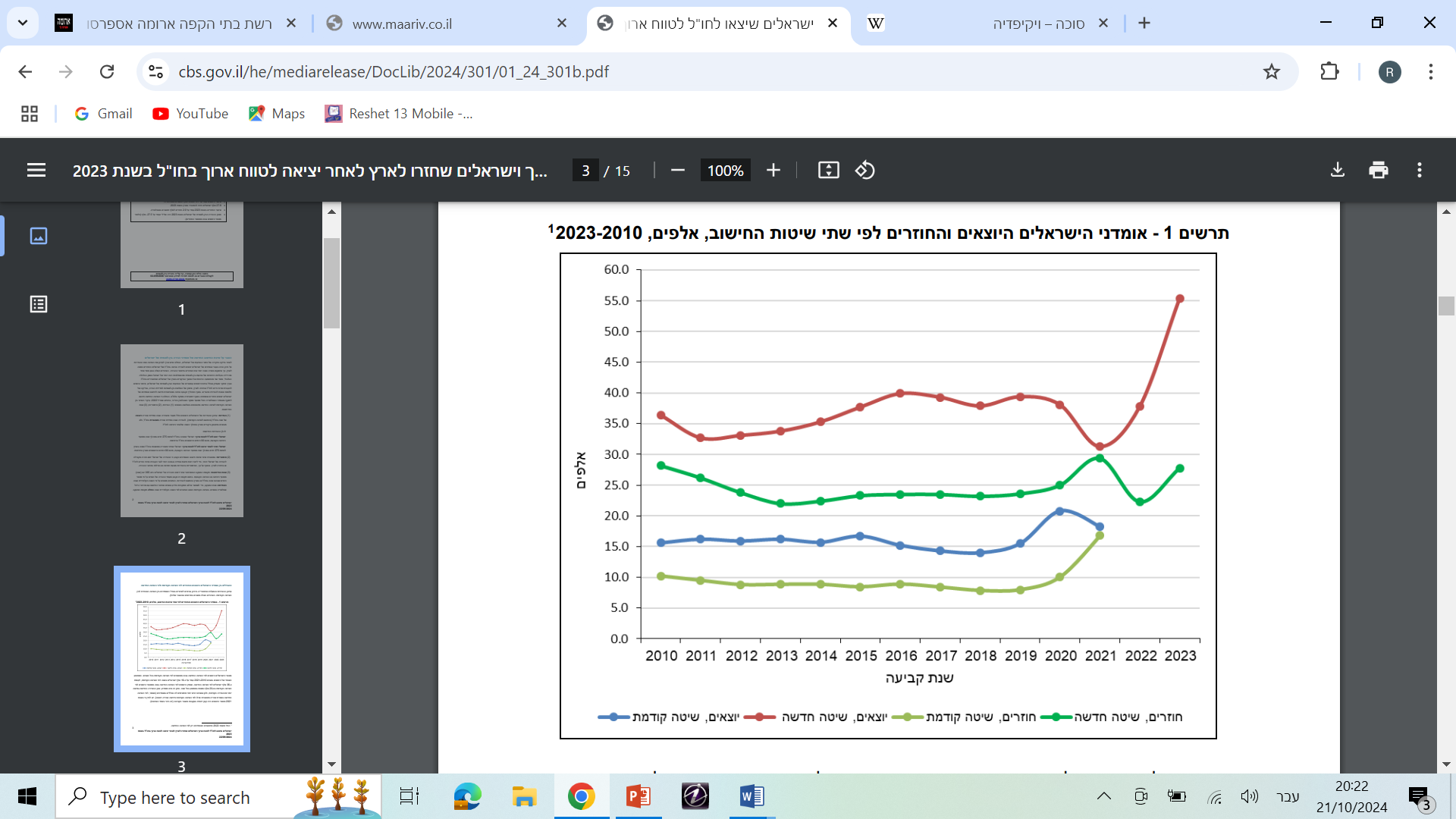 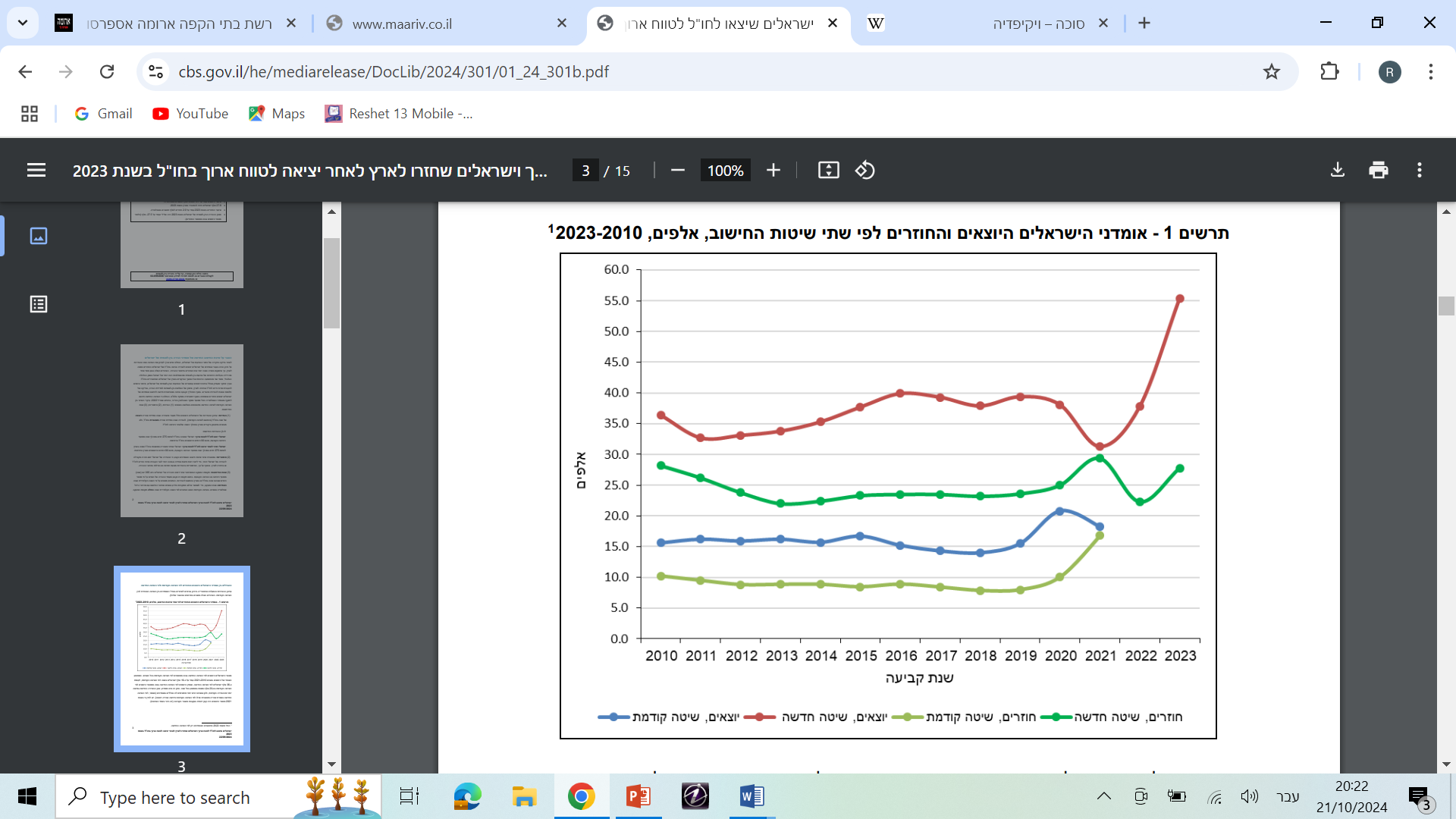